Phonics
Friday 26th February 2021
Can you sing the alphabet song?

Remember to say the names of the letters not the sounds.
https://www.youtube.com/watch?v=0FfcNgYCW18
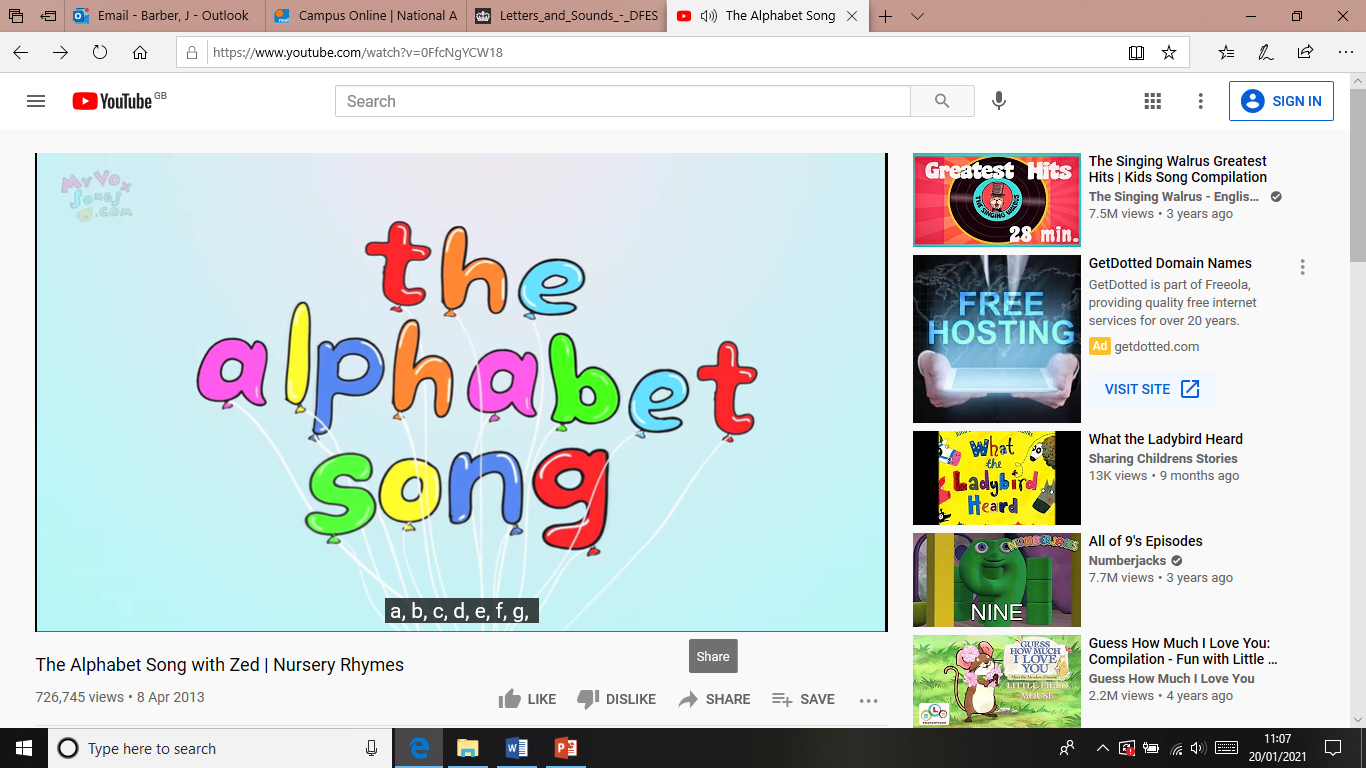 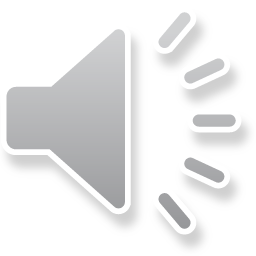 Practise your sounds using Flashcards Speed Trial on Phonics Play

Pick individual graphemes – Sets 1-10 + ow, oi, ear, air
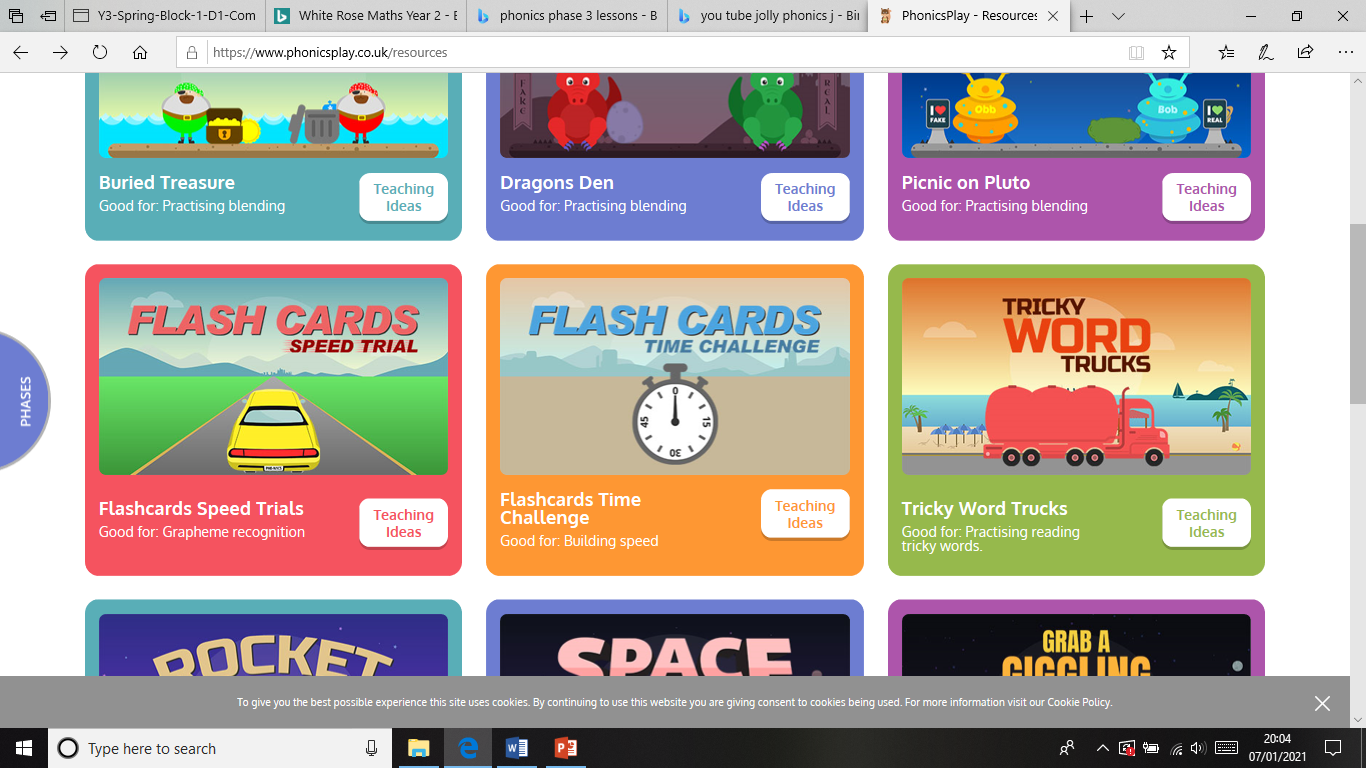 Username: jan21
Password: home
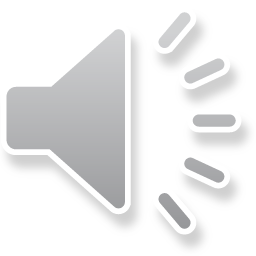 https://www.phonicsplay.co.uk/resources/phase/2/flashcards-speed-trials
Can you read our tricky words:
me
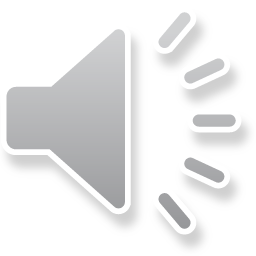 Can you read our tricky words:
he
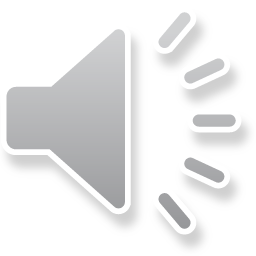 Can you read our tricky words:
we
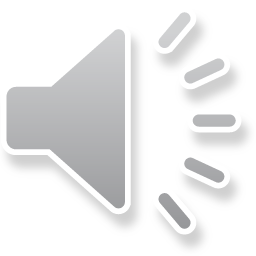 Can you read our tricky words:
she
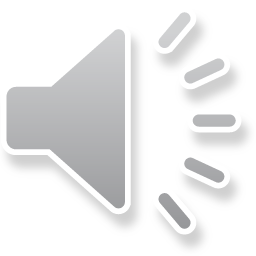 Can you read our tricky words?
my
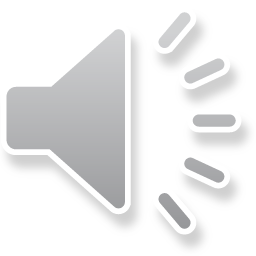 Can you read our tricky words:
be
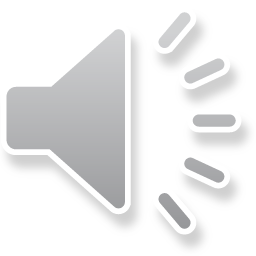 Can you read our tricky words:
was
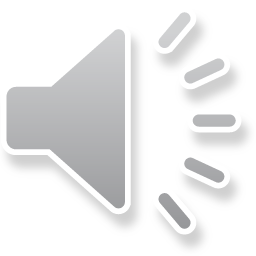 Can you read our new tricky word?
you
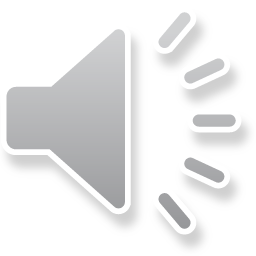 Practise reading your keywords using Tricky Word Trucks on Phonics Play

Pick Individual Tricky Words: all Phase 2 + he, she, we, me, be, was, my, you
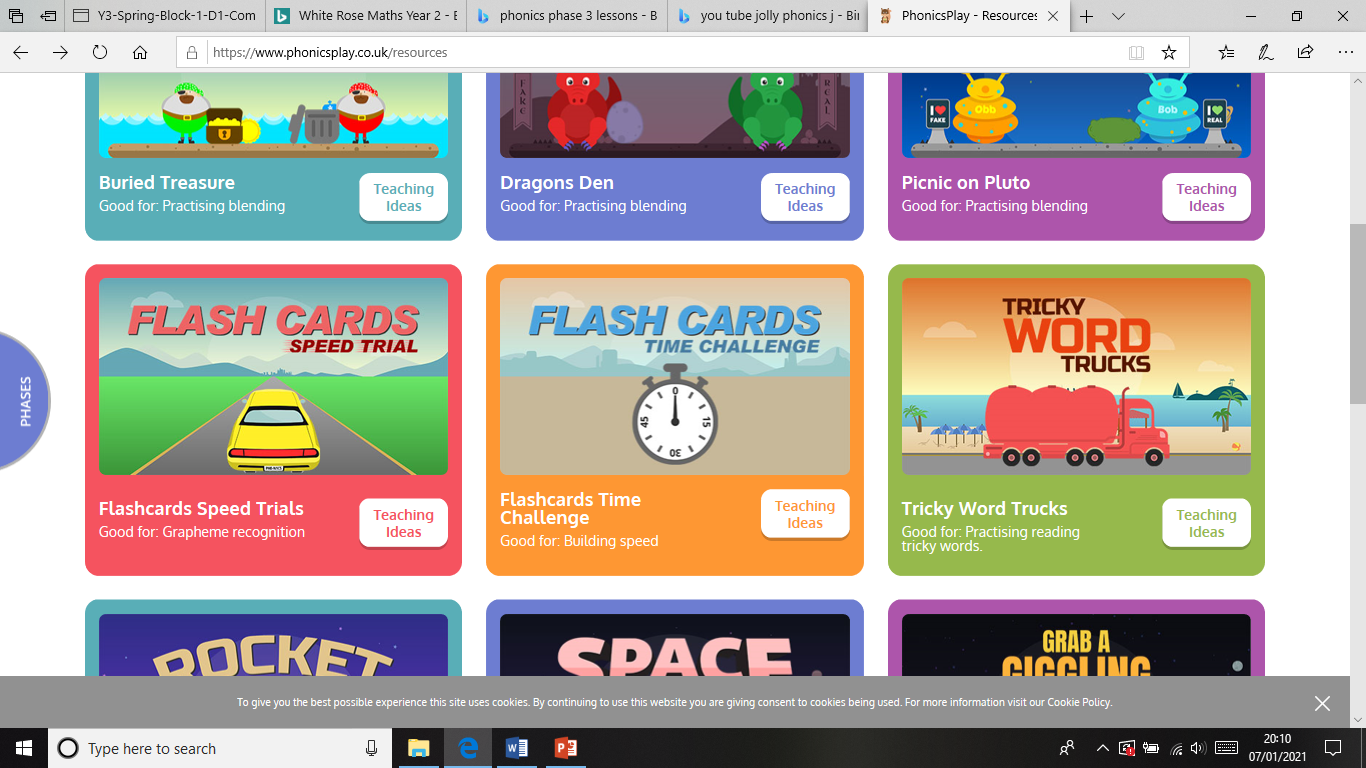 Username: jan21
Password: home
https://www.phonicsplay.co.uk/resources/phase/2/tricky-word-trucks
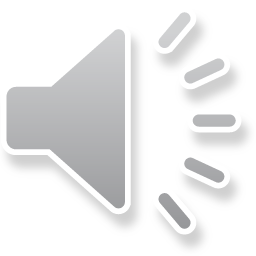 Can you spell the tricky word?
the
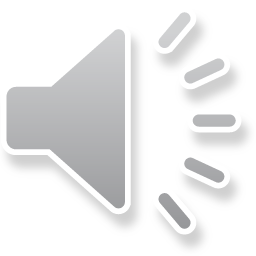 Can you spell the tricky word?
go
Can you spell the tricky word?
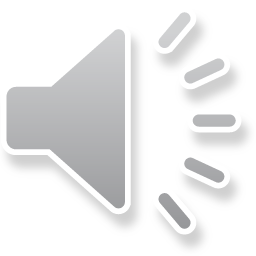 Can you spell the tricky word?
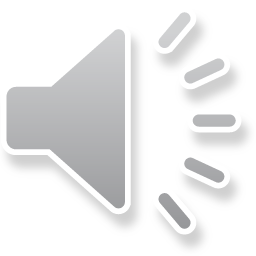 to
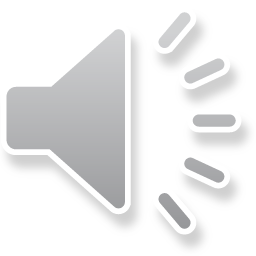 Can you spell the tricky word?
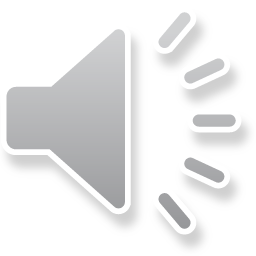 Can you spell the tricky word?
no
Main Activity:
Practise forming your letters for the letters a, b, c, d, e, f, g, h, i  and j 

Click on the link to Doorway Online.
https://www.doorwayonline.org.uk/literacy/letterformation/

You need to click on ‘Free Draw’.




 You could also practise writing your letters on some paper.
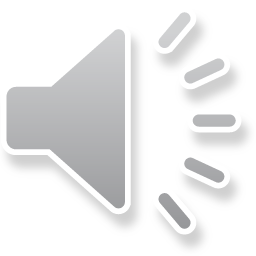 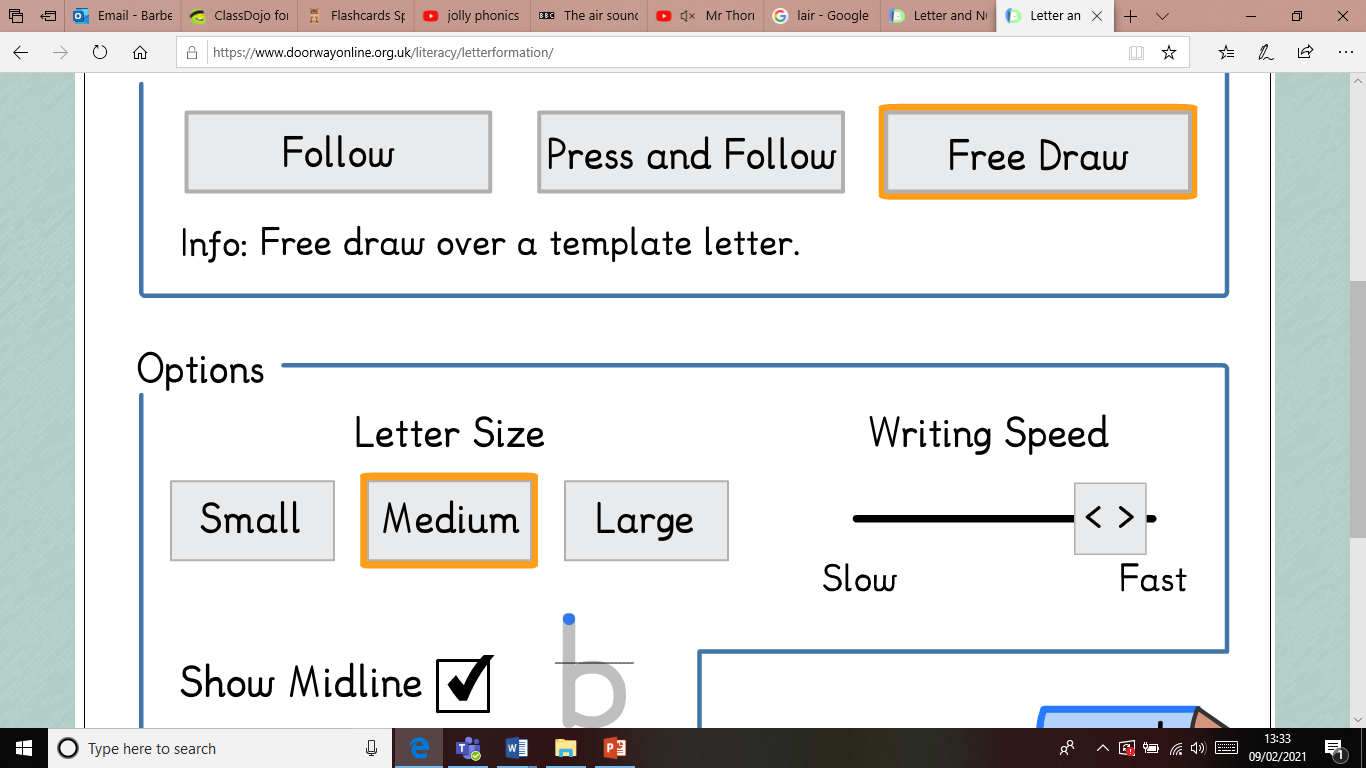